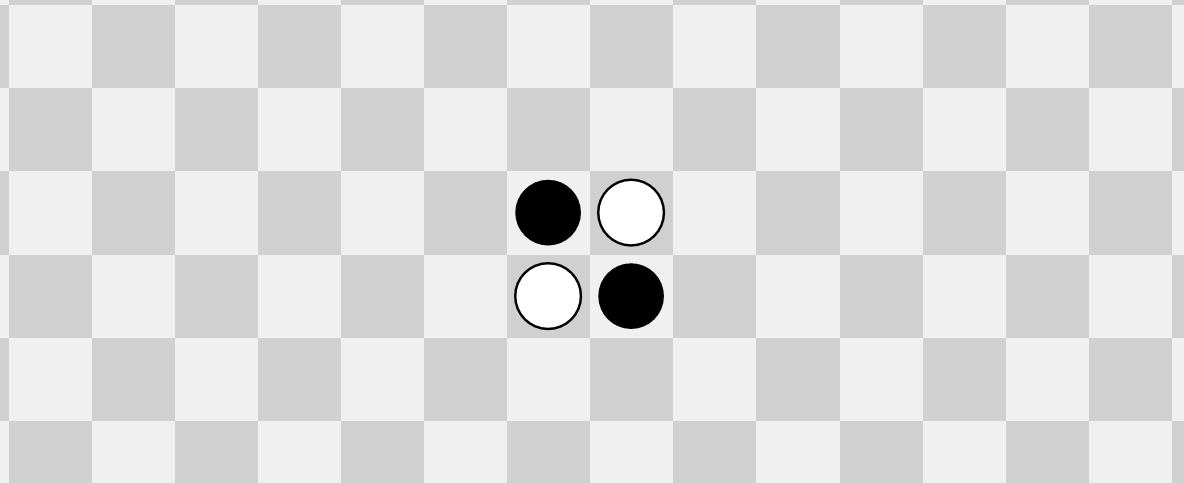 The Othello game on an n*n board is PSPACE-complete
May 6, 2021
Niels Saurer
Othello
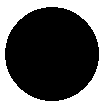 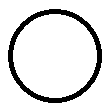 Two players: Black           and White 
8*8 board
Markers (        ,        ) are added to the board each turn
Black is first to move
A move “jumps over opponent’s markers and converts them”
If a player can’t make a move, he passes this move
The game ends if both players pass
The winner is the player with more remaining markers on the board
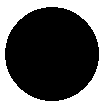 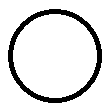 2
Generalized Othello
8*8 board → n*n board

Question: Can Black win?
Perfect play by White
Given initial board
3
[Speaker Notes: From here on out, Othello = Generalized Othello]
Othello is PSPACE-complete
Pick L = “Generalized Geography” (GG for short)
PSPACE
Previous papers
This paper
Othello
L
4
Generalized Geography (GG)
∃ and ∀








Question: Can ∃ win?
∀
∀
∃
∃
Visited
Previously visited
Unvisited and possible option
Unvisited, but illegal option
5
Othello is in PSPACE
NP: non-deterministic Turing Machines (NTM)
PSPACE: alternating Turing Machines (ATM)
NTM
ATM
∃
∃
∃
∃
∀
∀
∃
∃
∃
∀
NP, PSPACE: Limit depth to polynomial of input length
6
Othello is in PSPACE
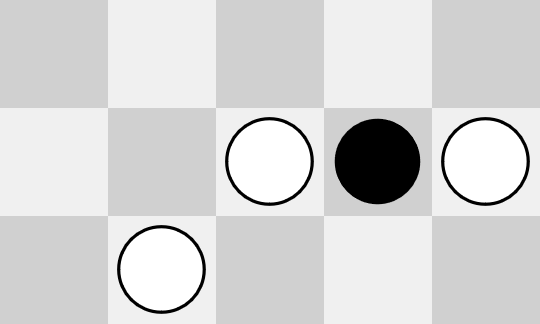 Black’s move
∃
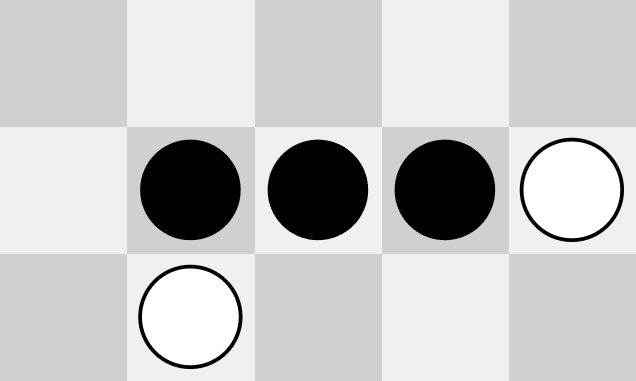 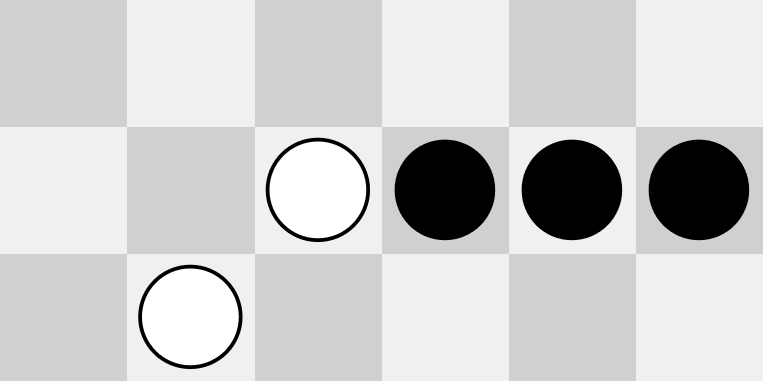 ∀
White’s move
∀
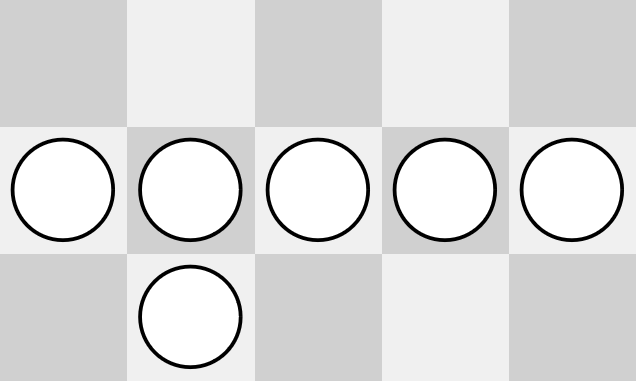 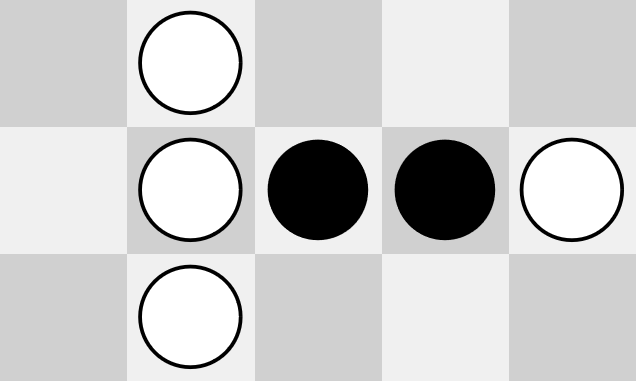 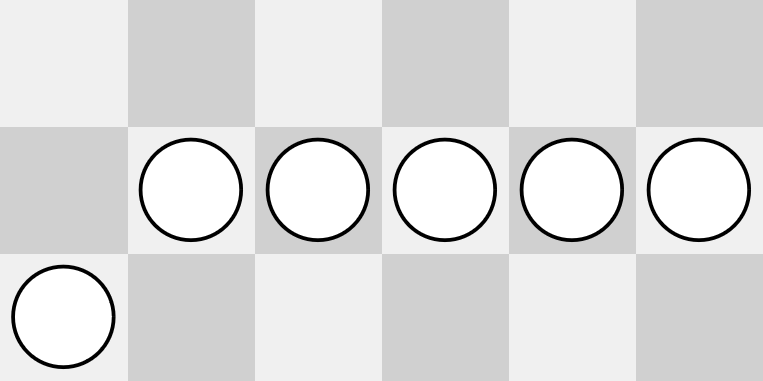 Black’s move
…
X
X
7
Othello is PSPACE-hard
“
“
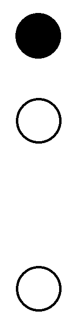 A
“
“
A
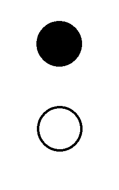 ∃ cannot win
Black can win
Black cannot win
∃ can win
8
Reduction
9
Board template
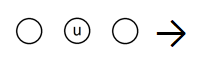 Black-winning line
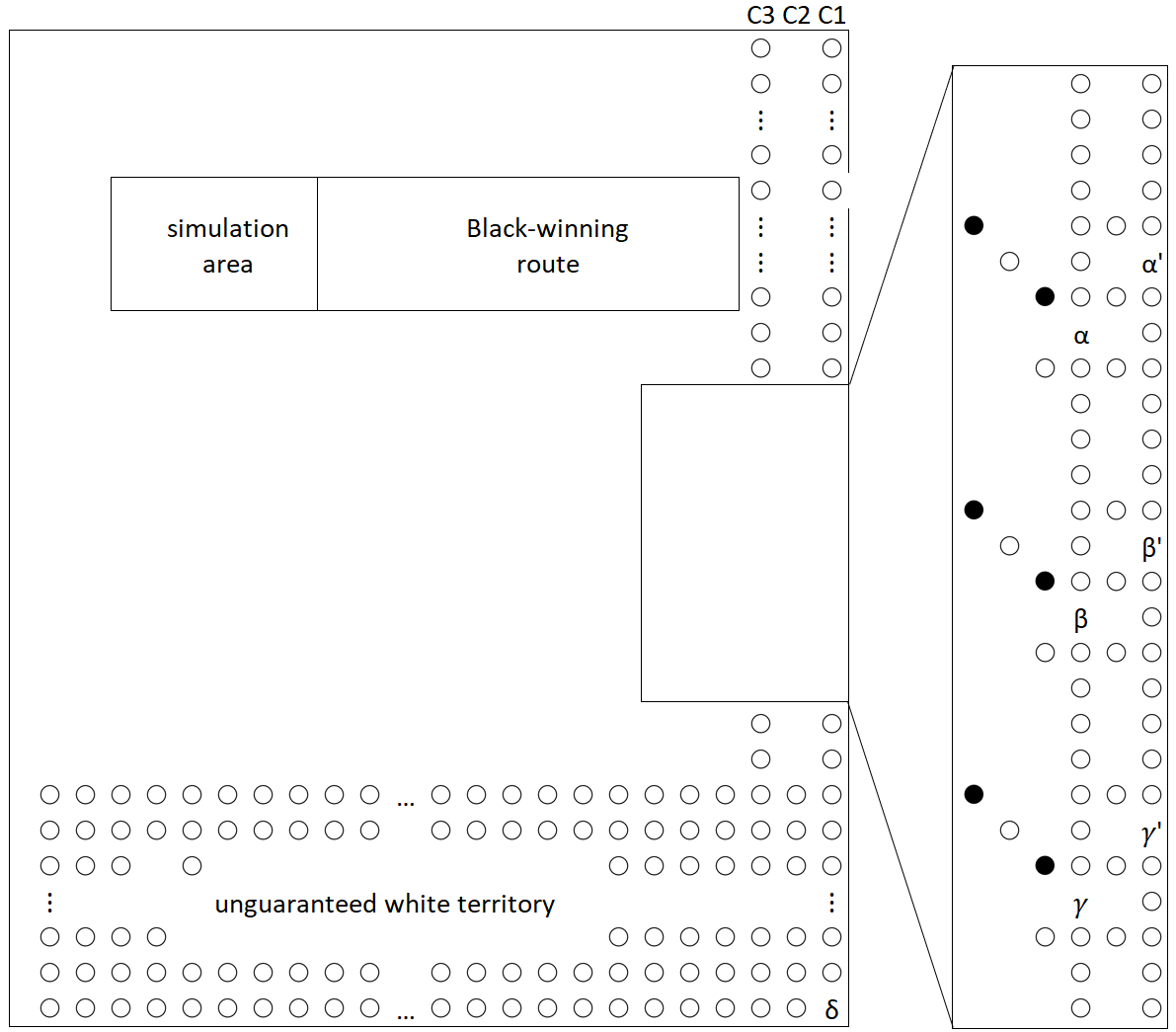 critical marker
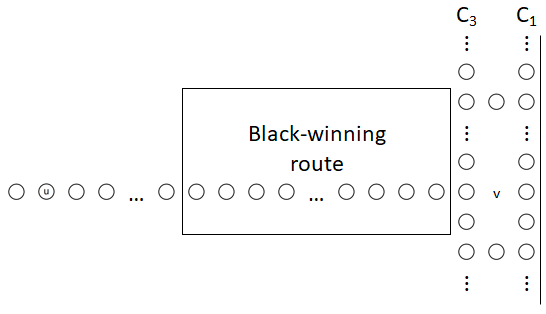 Normal play:
Black normal play: convert a critical white marker to black
White normal play: convert all critical black markers to white

Why is this important?
Forces both players to play by the “reduction rules”
10
Black normal play: convert a critical white marker to black
White normal play: convert all critical black markers to white
Reduction Referee
What if White does not play normally?
= black critical marker remains
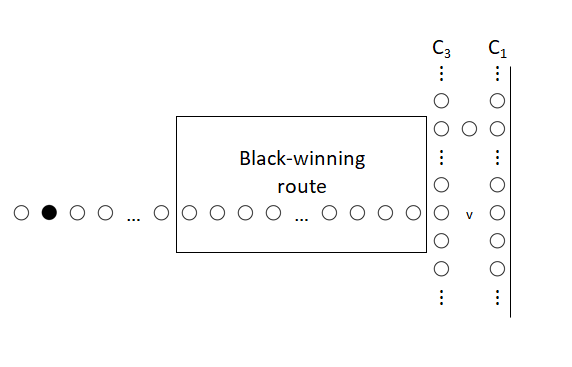 11
White’s turn
Reduction Referee
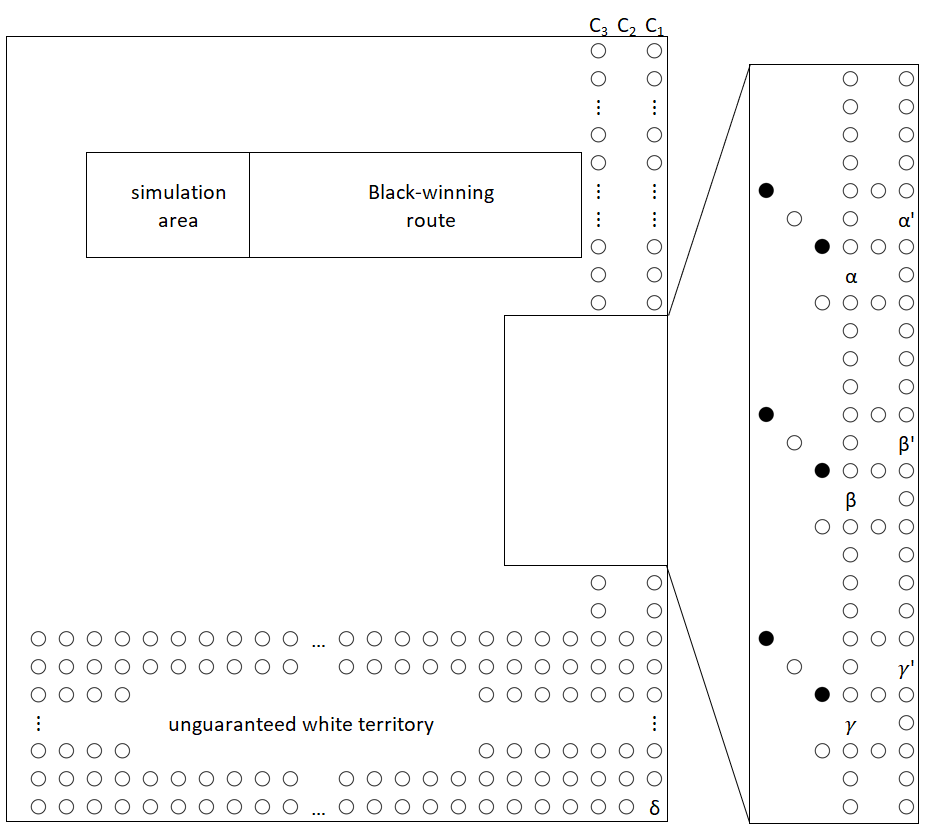 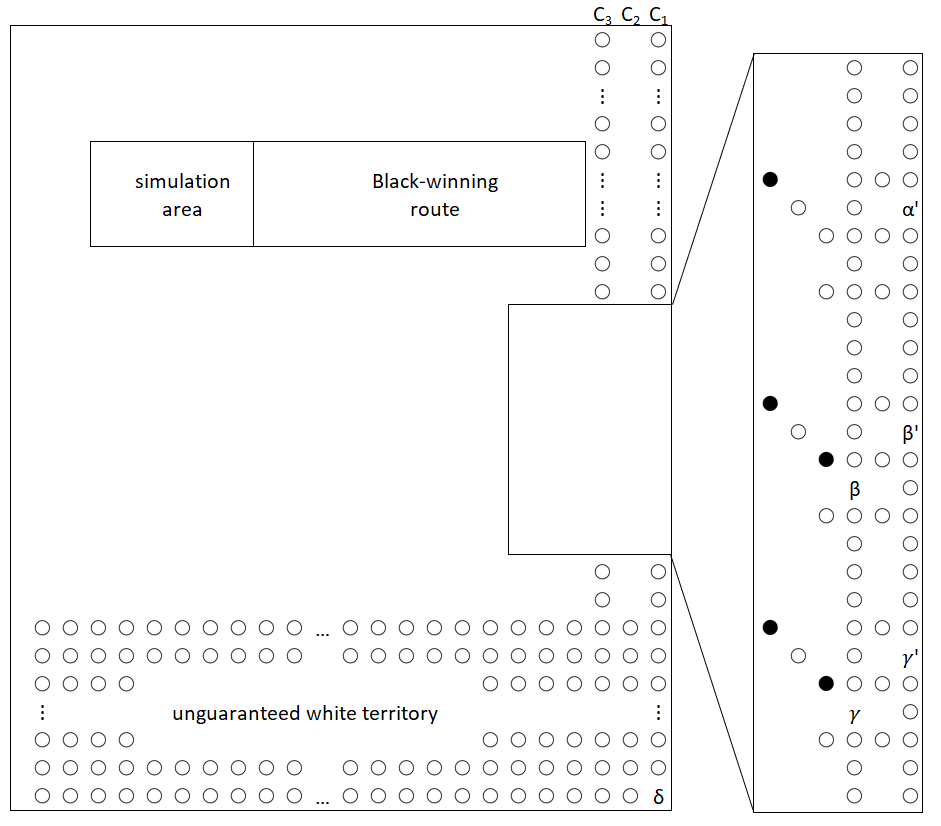 12
Black’s turn
Reduction Referee
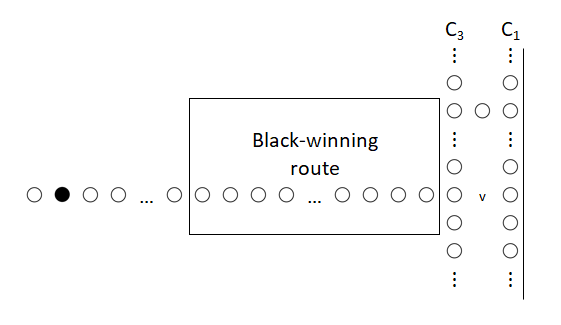 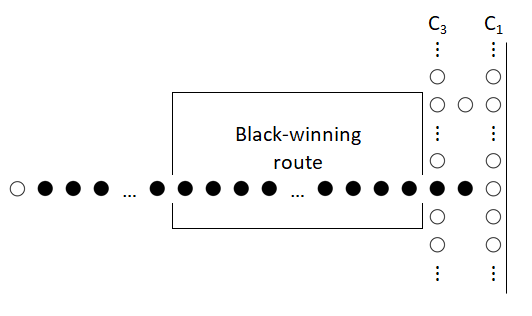 13
White’s turn
Reduction Referee
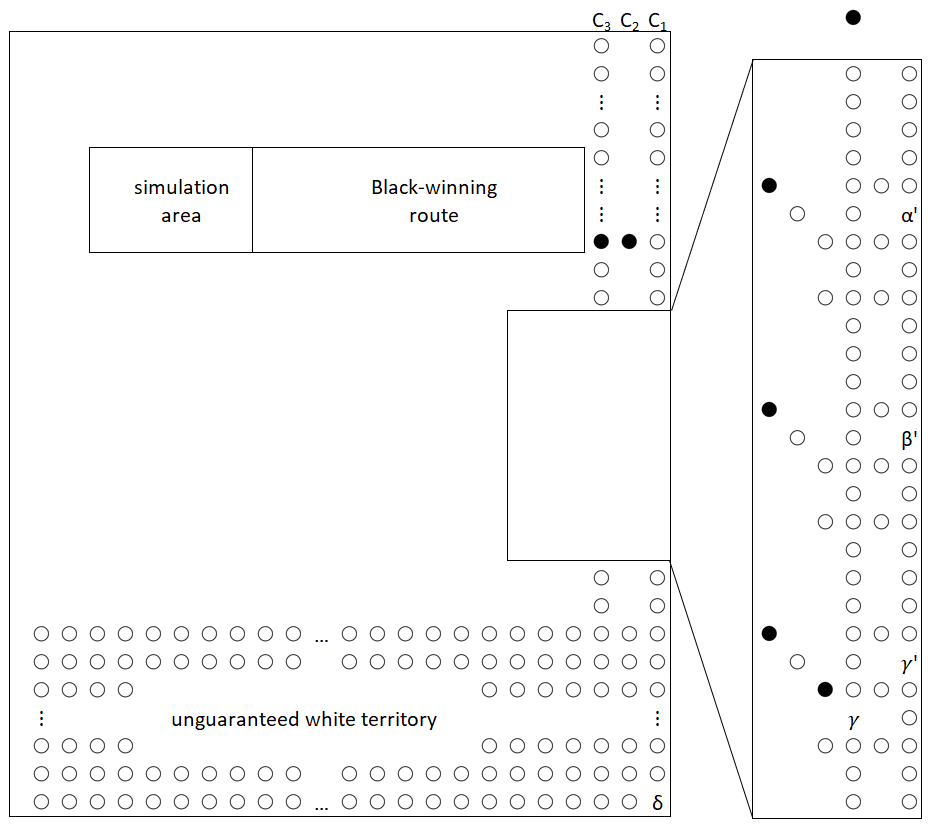 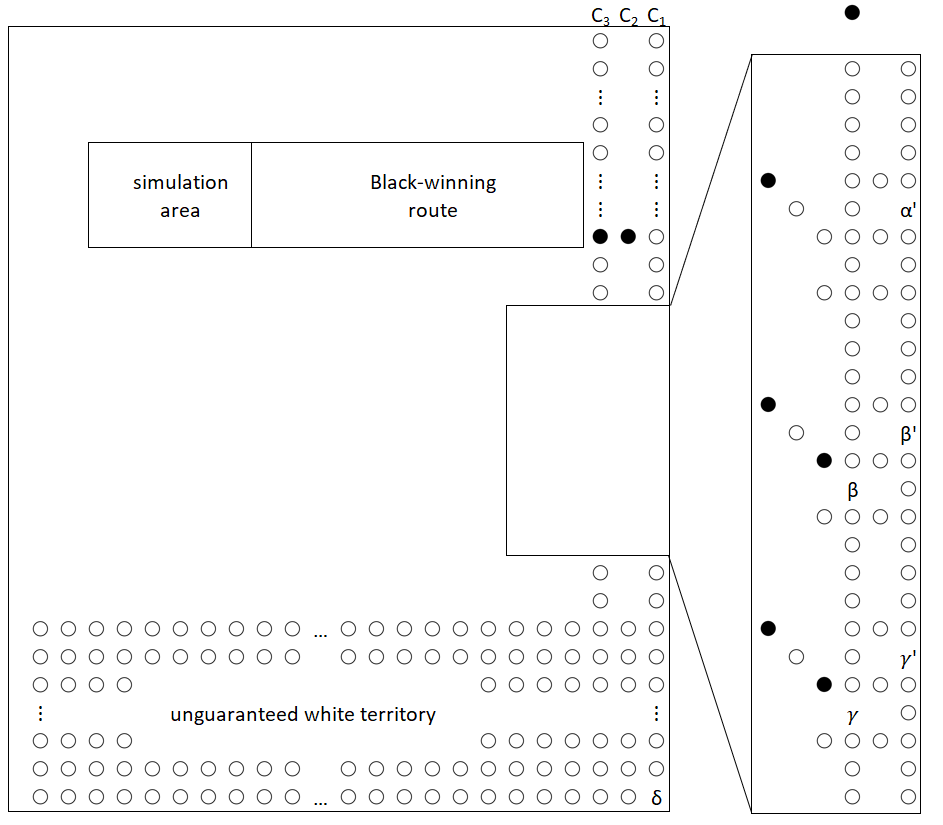 14
Black’s turn
Reduction Referee
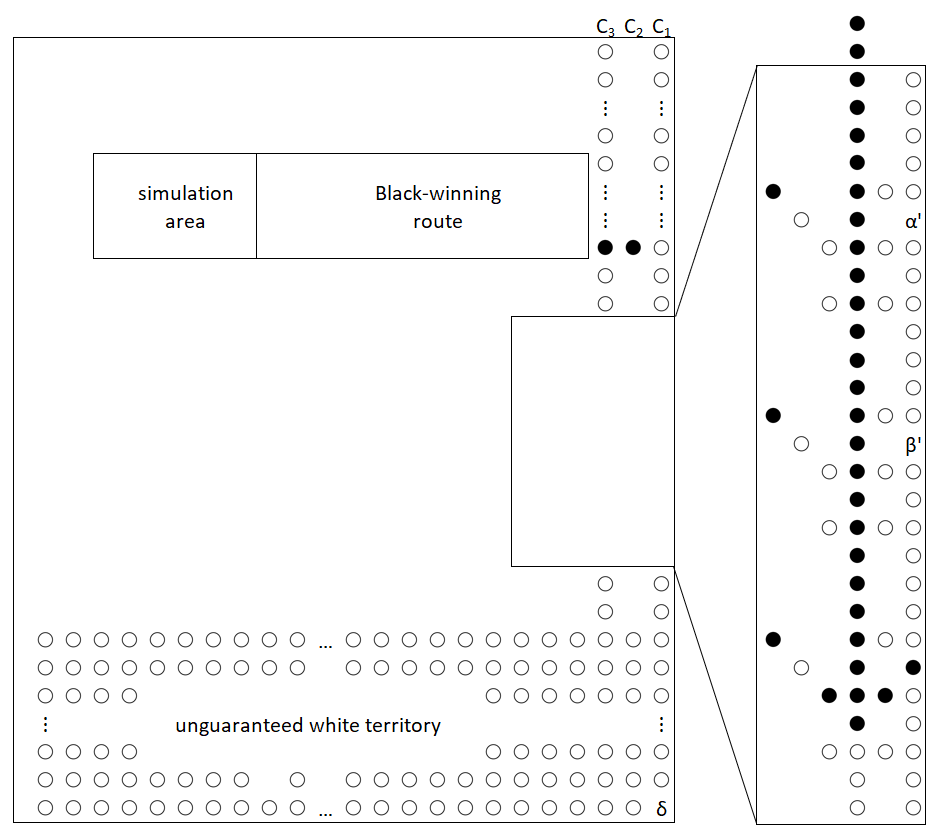 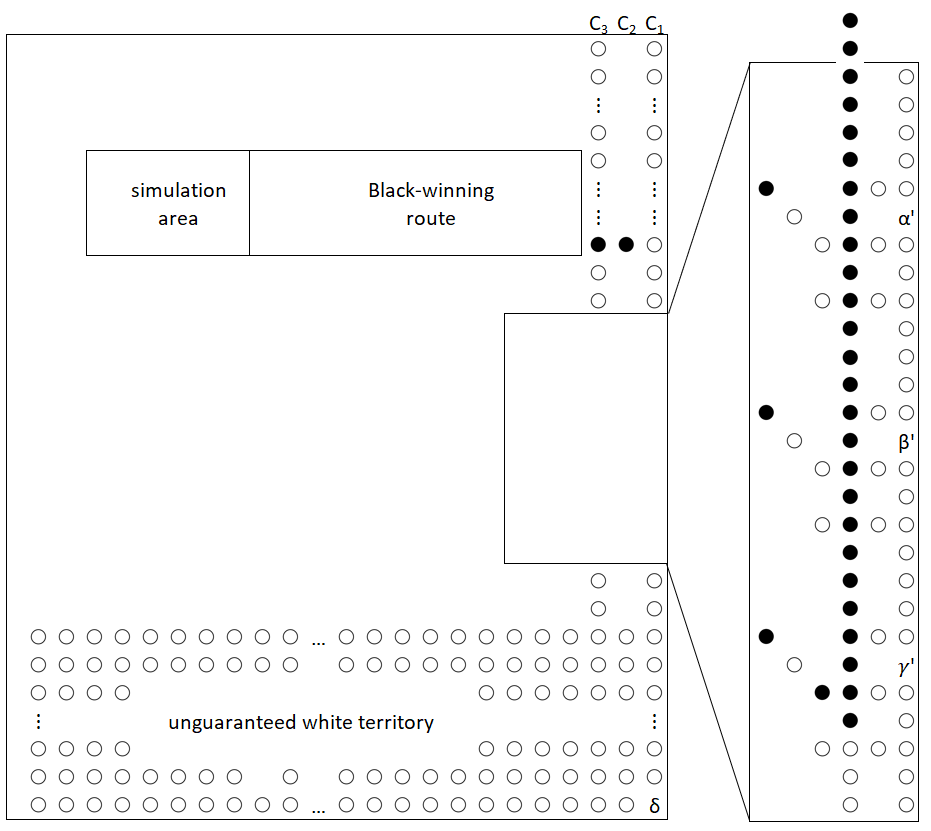 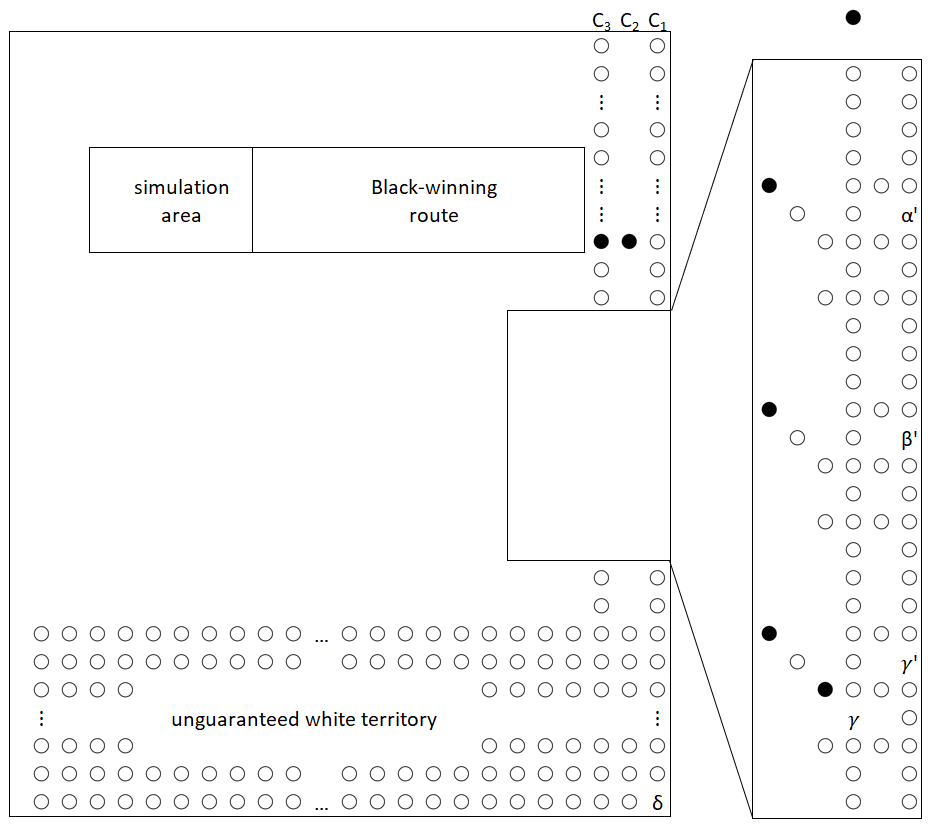 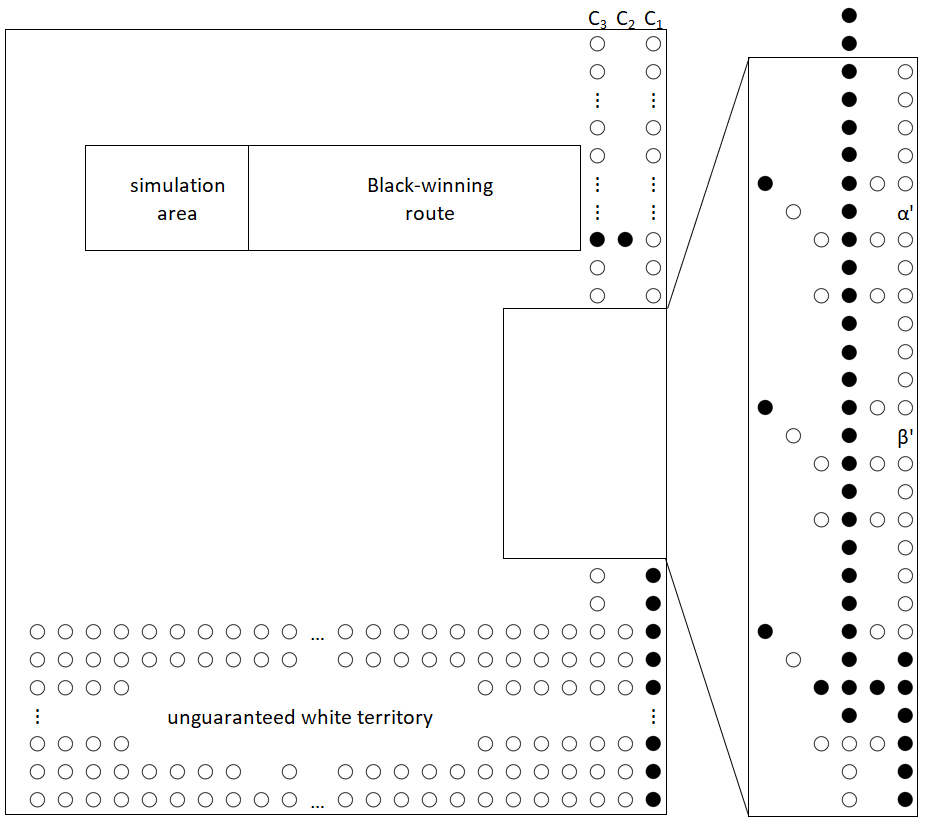 15
Black normal play: convert a critical white marker to black
White normal play: convert all critical black markers to white
Reduction Referee
What if Black does not play normally?
= no critical black marker after turn
16
Reduction Referee
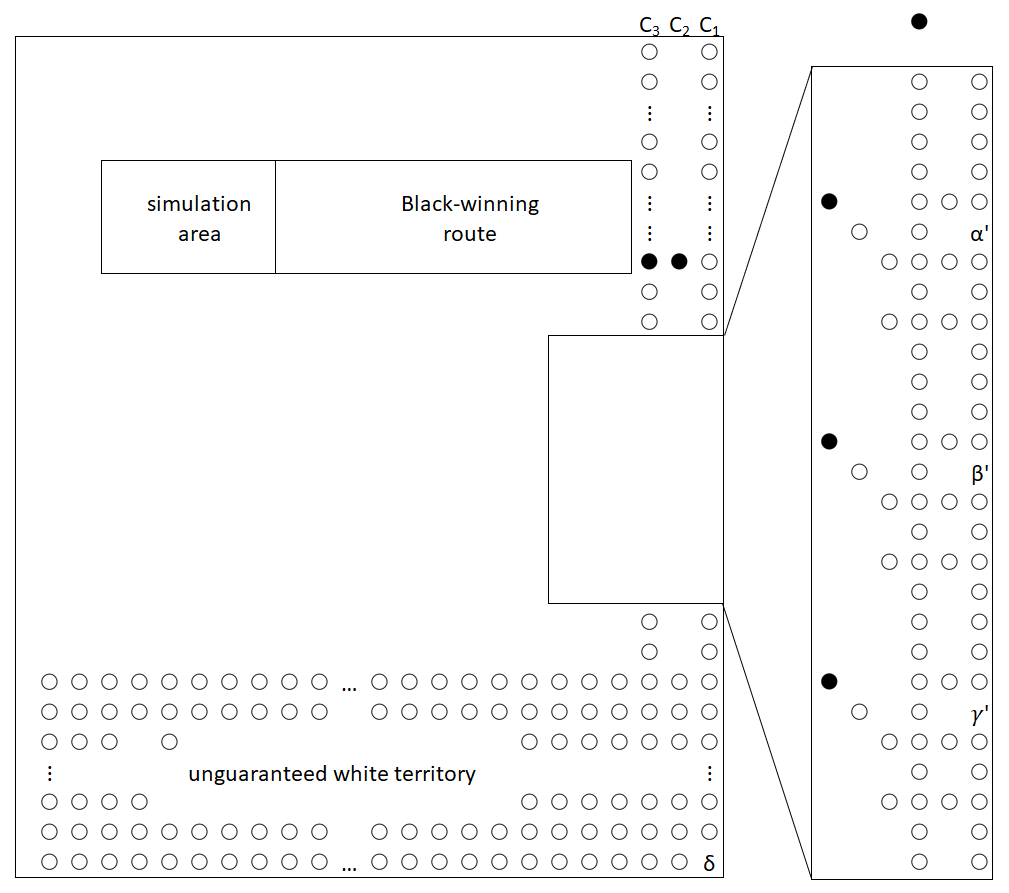 White will manage to close all weak points α, β, 𝛾

Black can only infiltrate white territory through α, β, 𝛾

Hence white guarantees itself the territory and wins the game
17
Reducing GG node-by-node
Type 3
Type 2
Type 1
Focus on Type 2 nodes in X
18
Reducing Type 2 in X
Requirements:
Entry possible from both incoming edges & redirects to same output
Revisitation leads to losing
Who loses?
∀, because node in X
Type 2
19
Reducing Type 2 in X
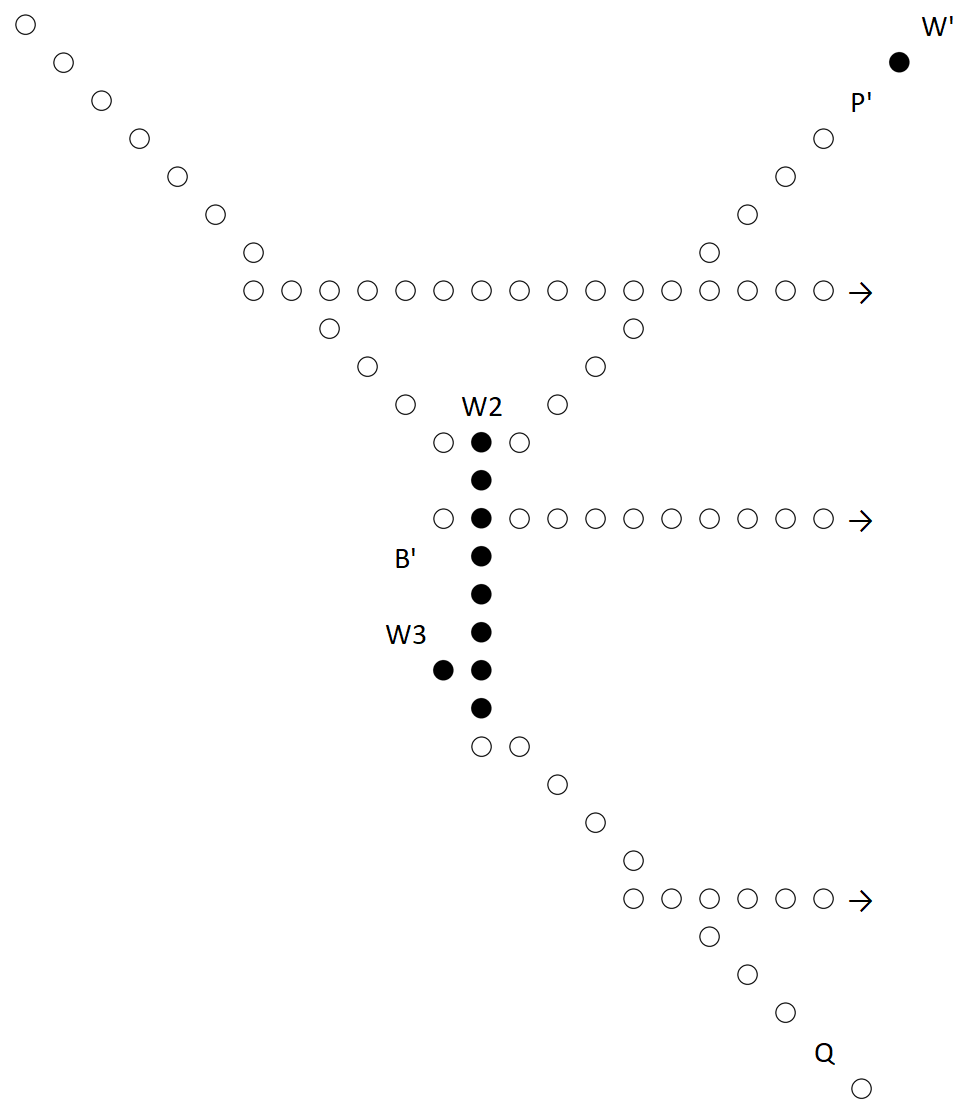 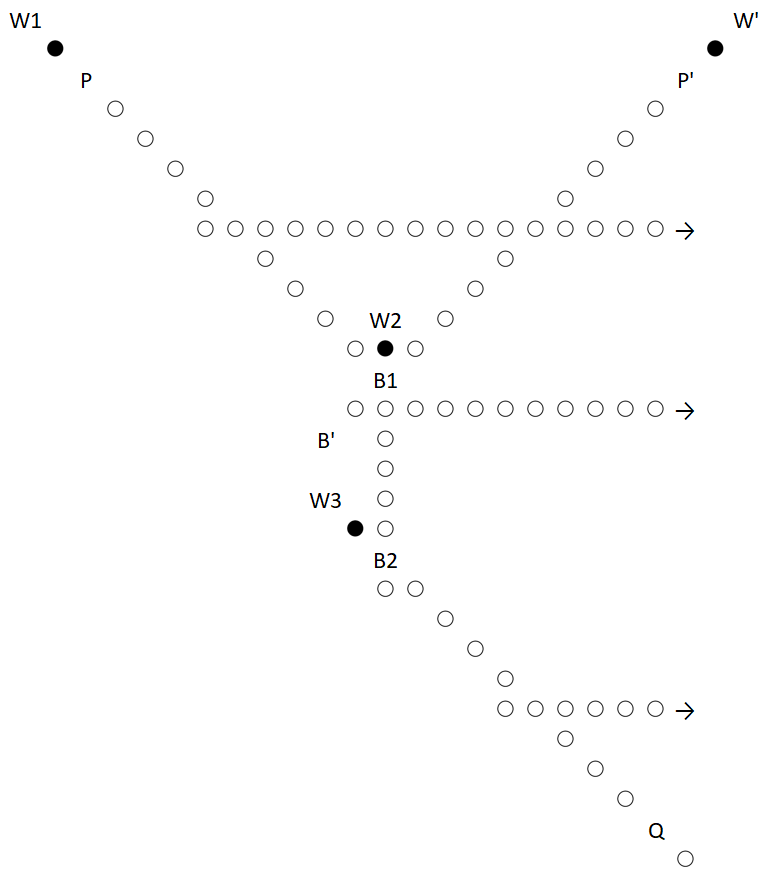 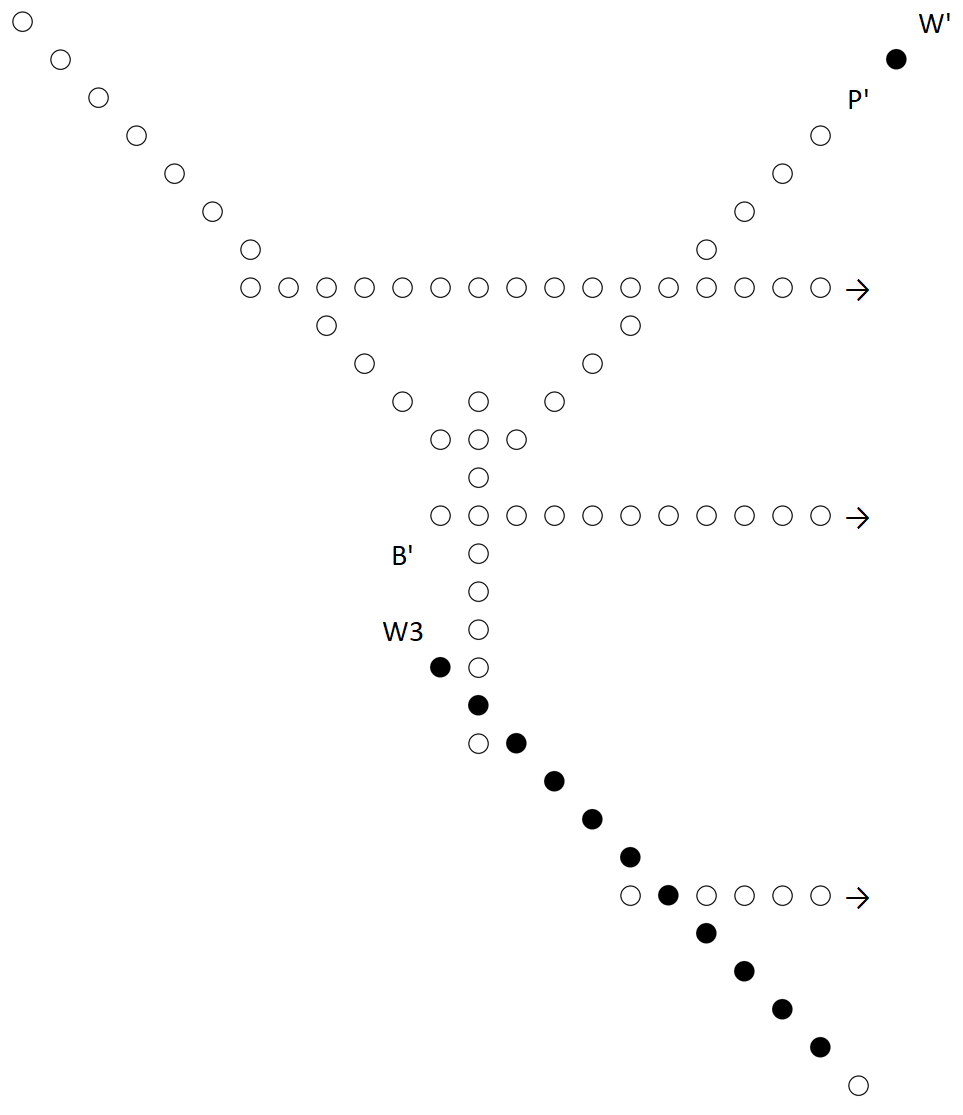 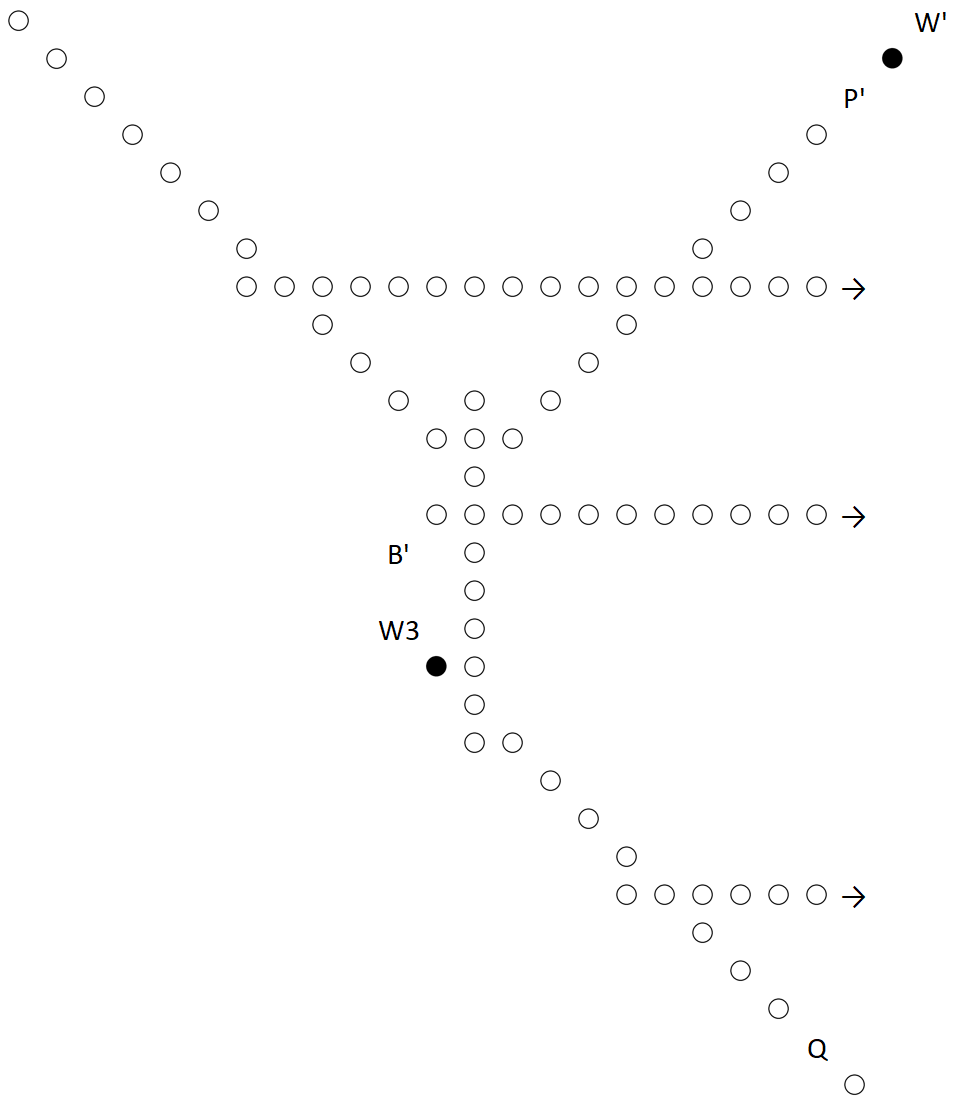 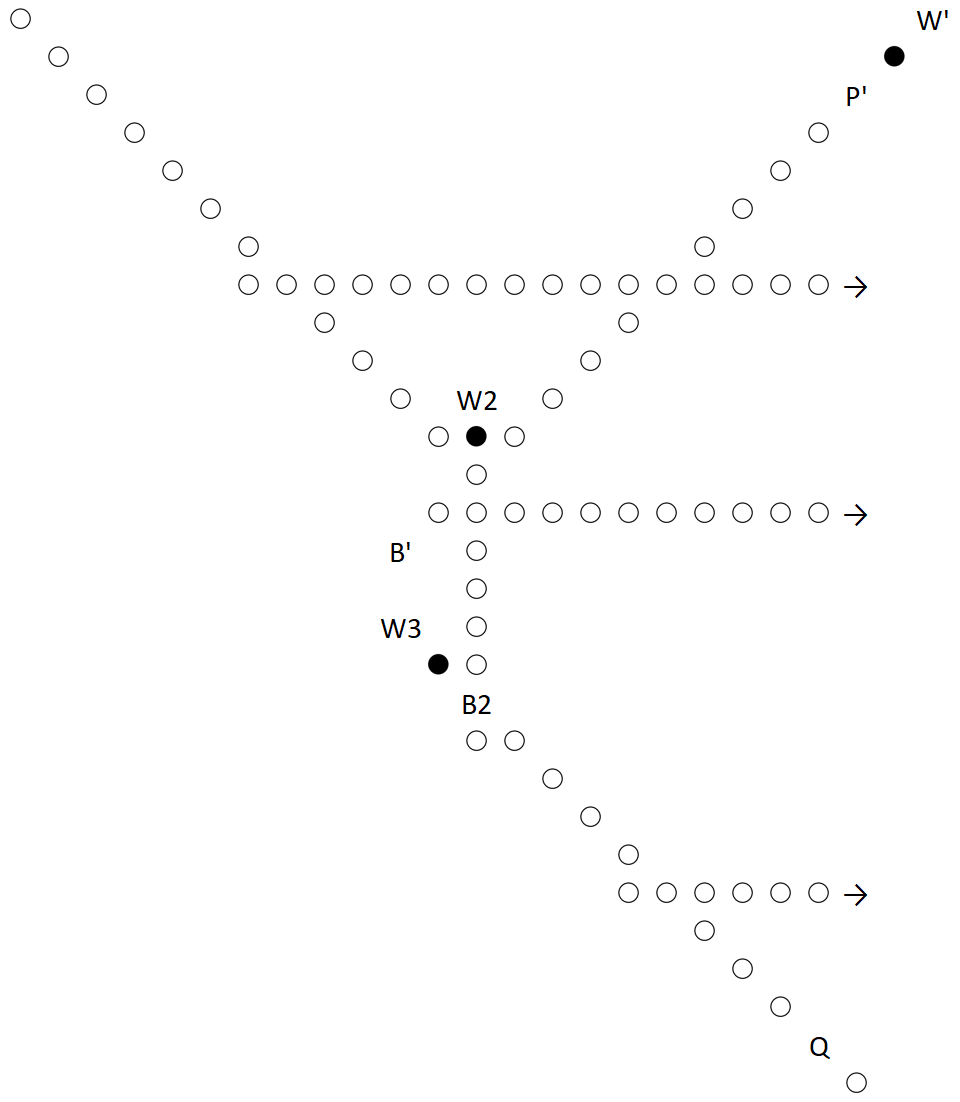 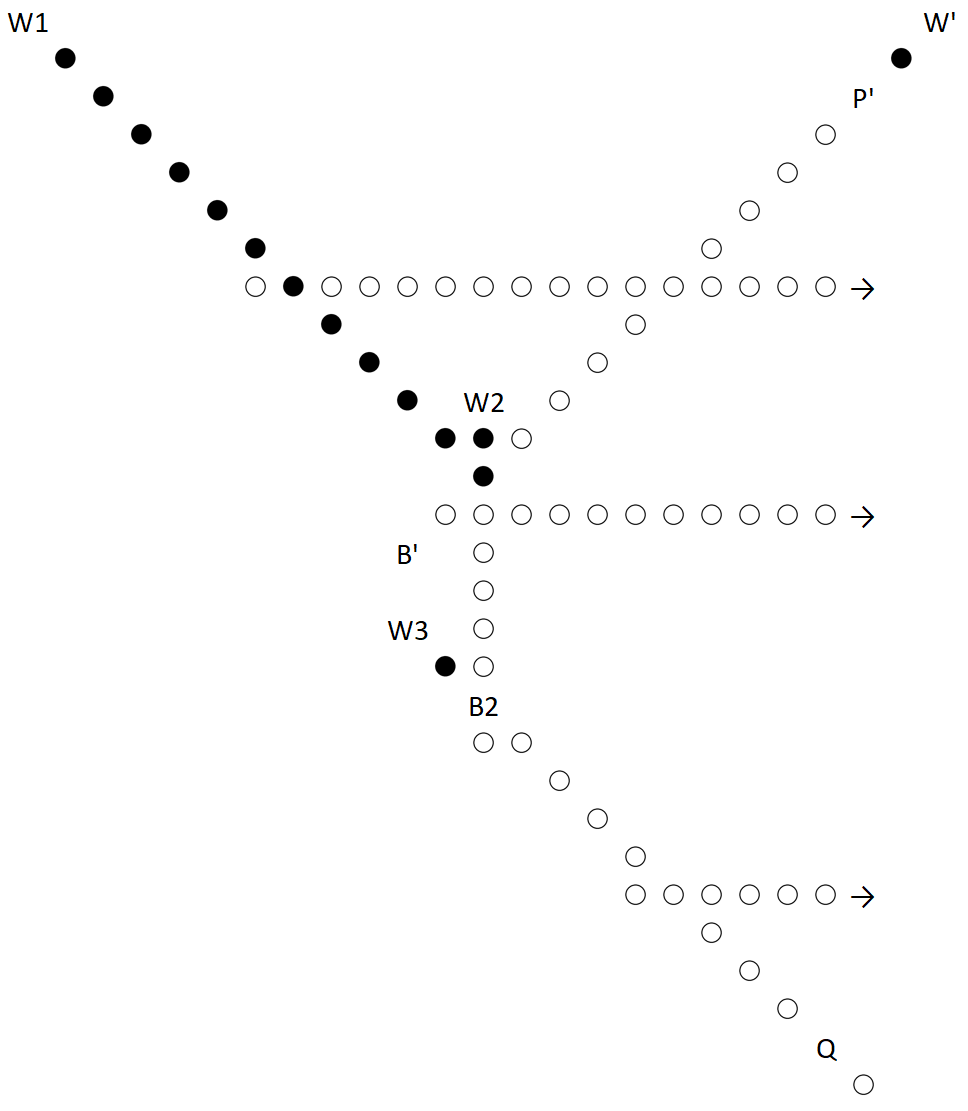 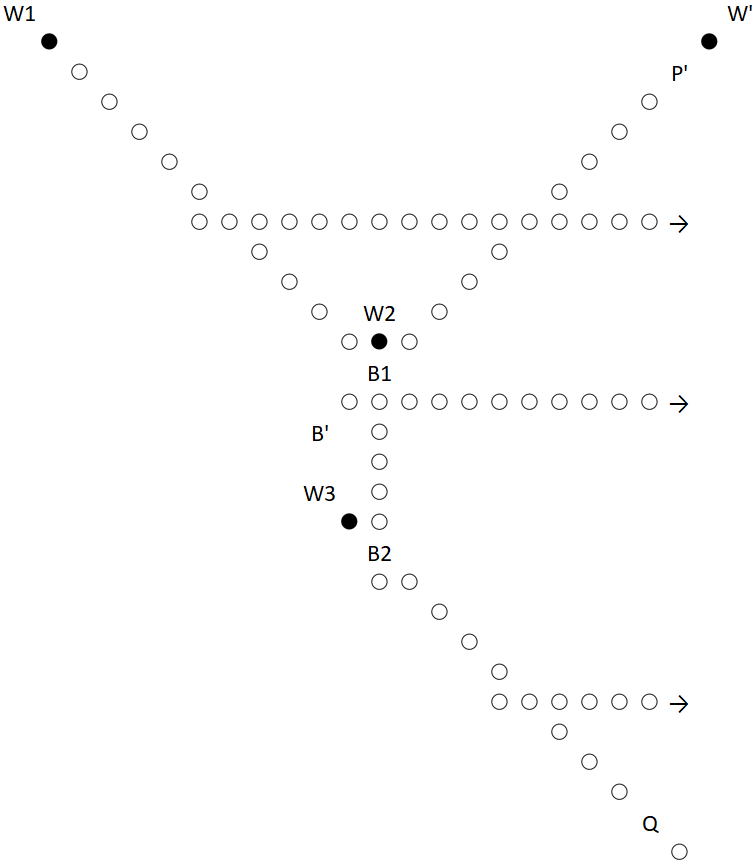 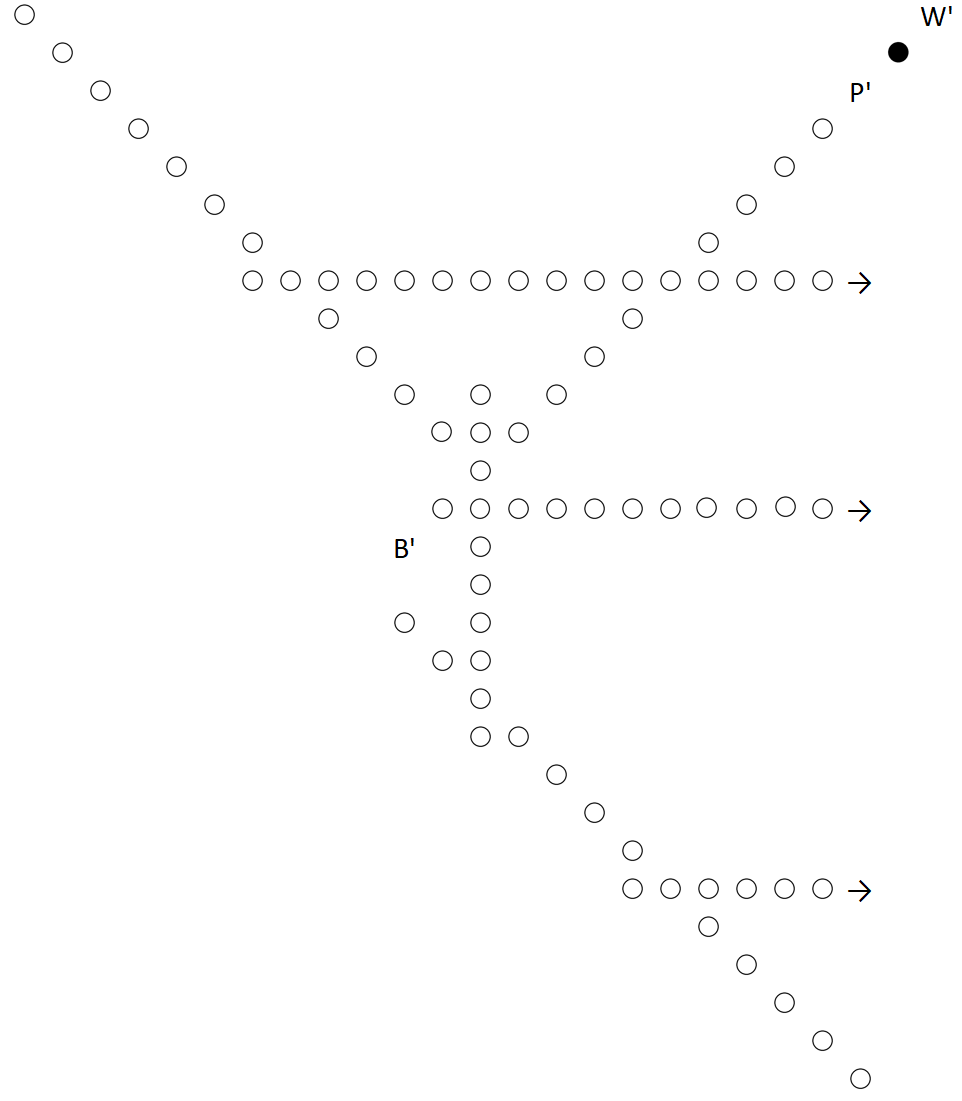 Configuration is activated by white placing a marker on P or P’

Let’s assume P

Because of normal play, the following is guaranteed:
Black on B1
White on W1
Black on B2
White on W2
Black on Q
White on W3
20
Reducing Edges
Match Q with P or P’

Also how configuration is activated in the first place!

… but how is the first configuration activated?
Type 2
Y
X
21
Special Entry Node e
22
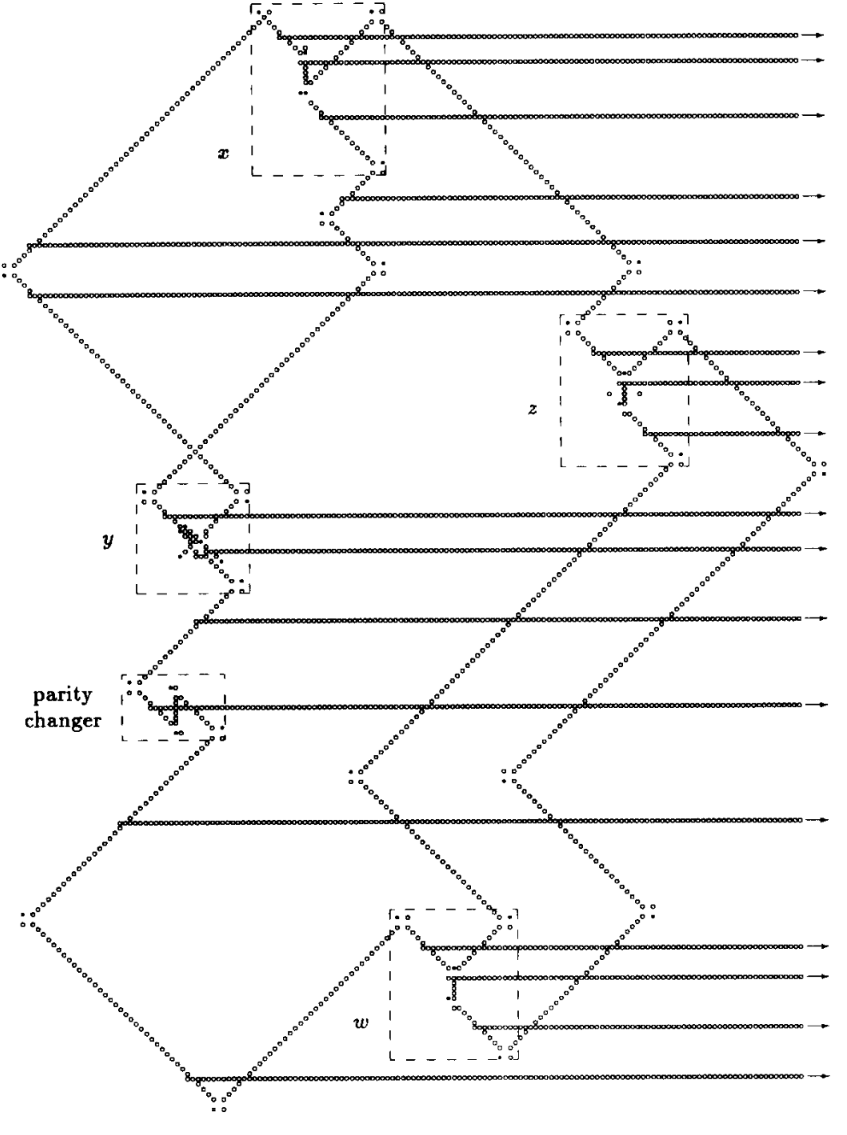 Complete Reduction
23
Thanks for your attention!
24